Matrices Revision
Advice
Content summary
Types of matrices
Matrix arithmetic
Inverse/ determinant
Matrices to represent numerical information
Binary & permutation matrices
Communication & dominance matrices
Simultaneous equations
Transition matrices
Technic to complete your paper
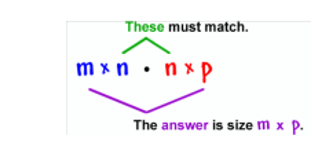 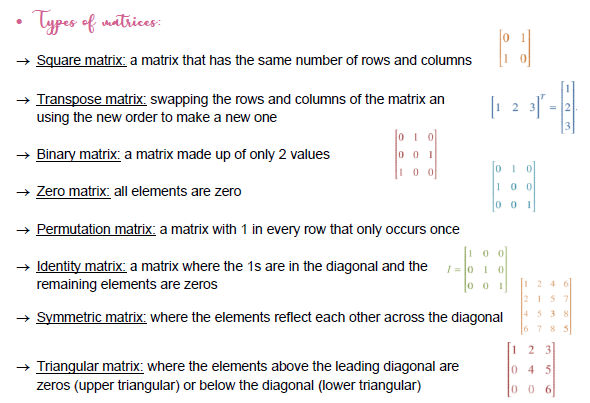 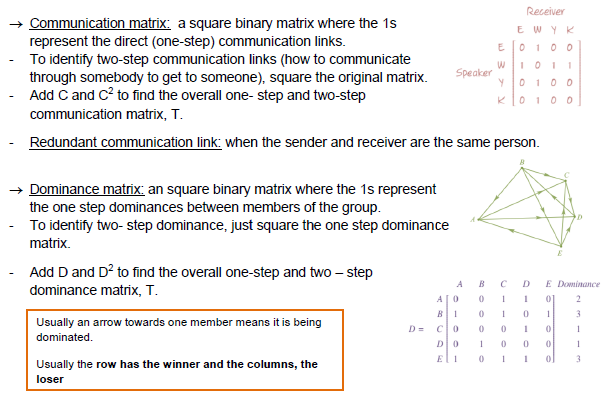 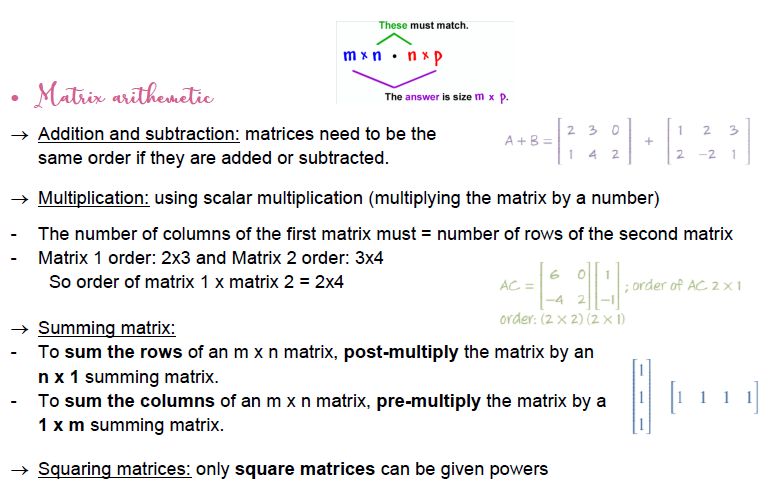 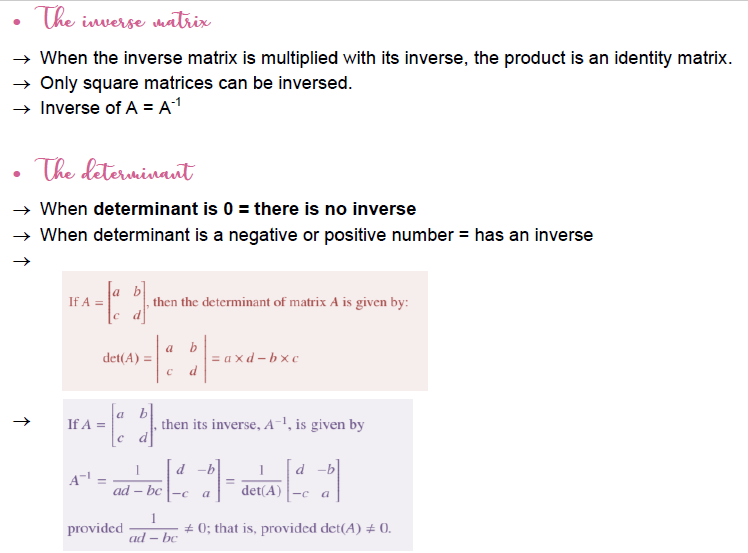 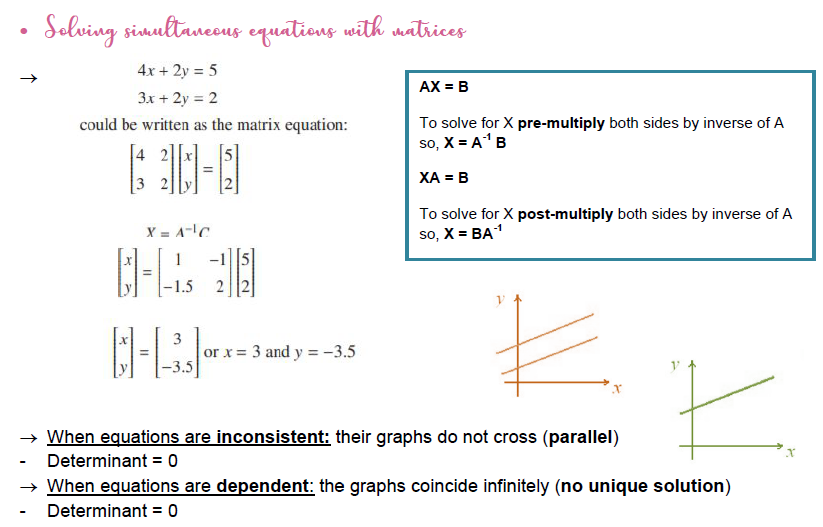 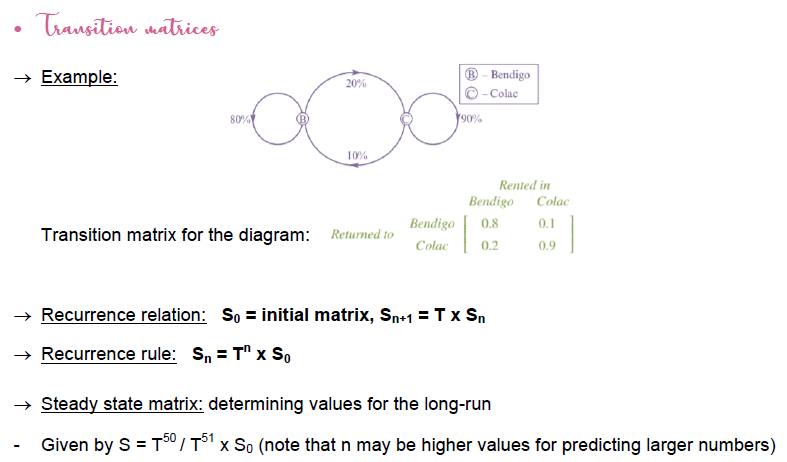